Comment ouvrir et fermer un espace clos ?
Séquence 1.1 	/ Séance 1
3 situations d’ouverture de portail
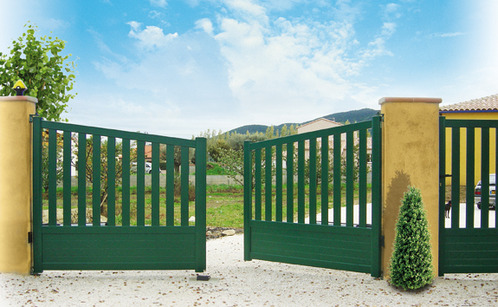 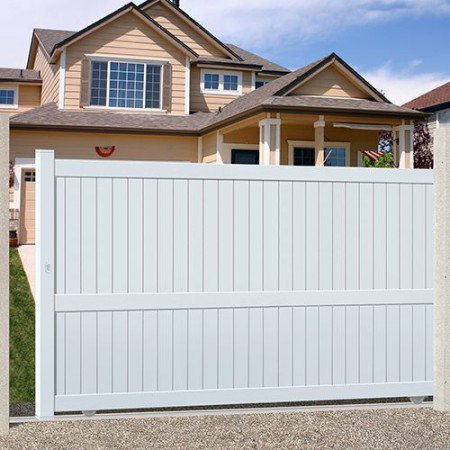 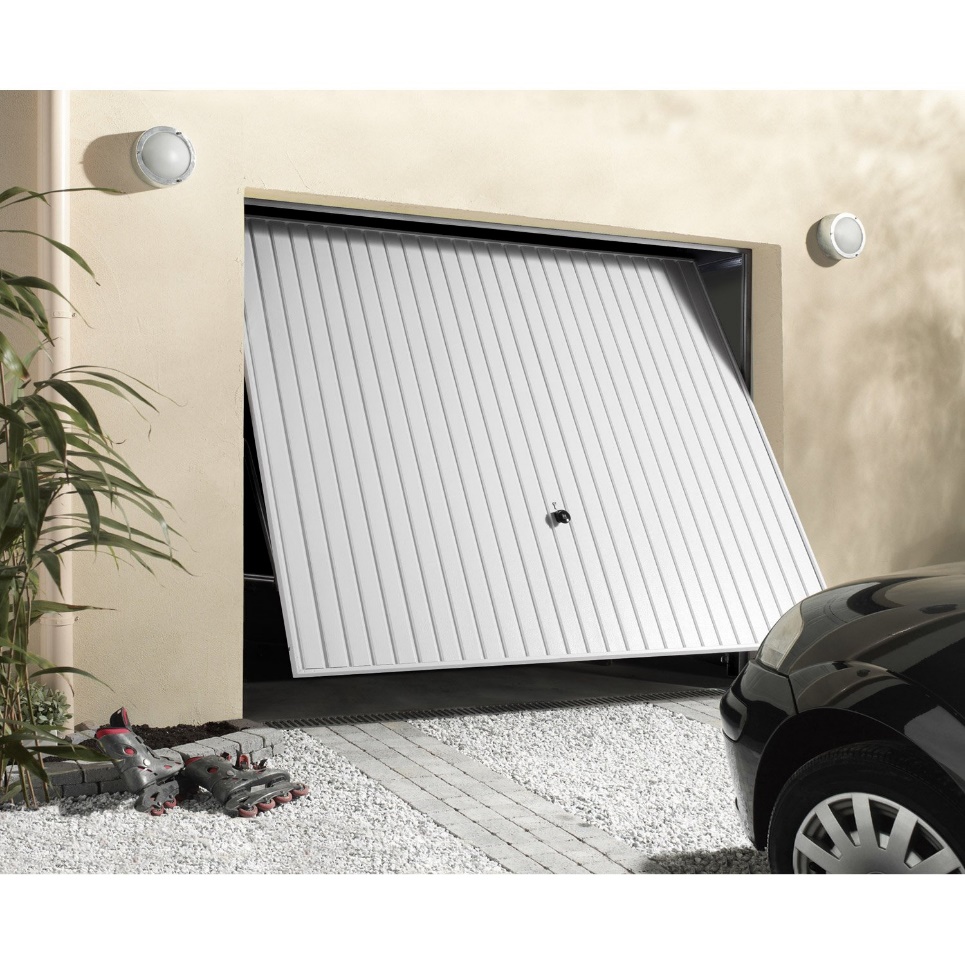 Quels commentaires pouvez-vous faire ?
Problématique : 
	Pour libérer le passage, quel doit être le mouvement du portail ?
Consignes de travail : 
	Nommer et décrire les mouvements observés.
Echanges communs à l’oral.
3 mouvements
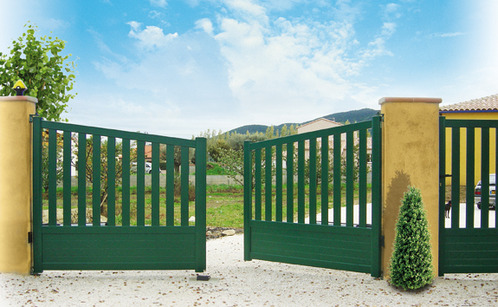 Rotation
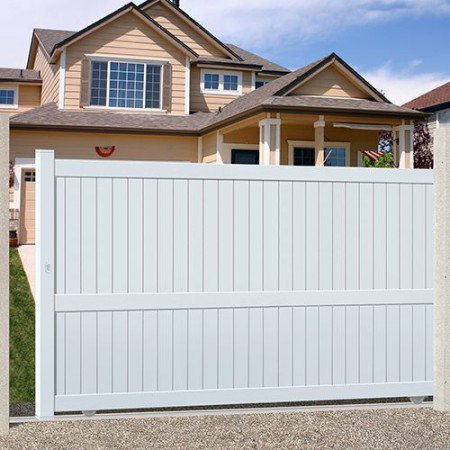 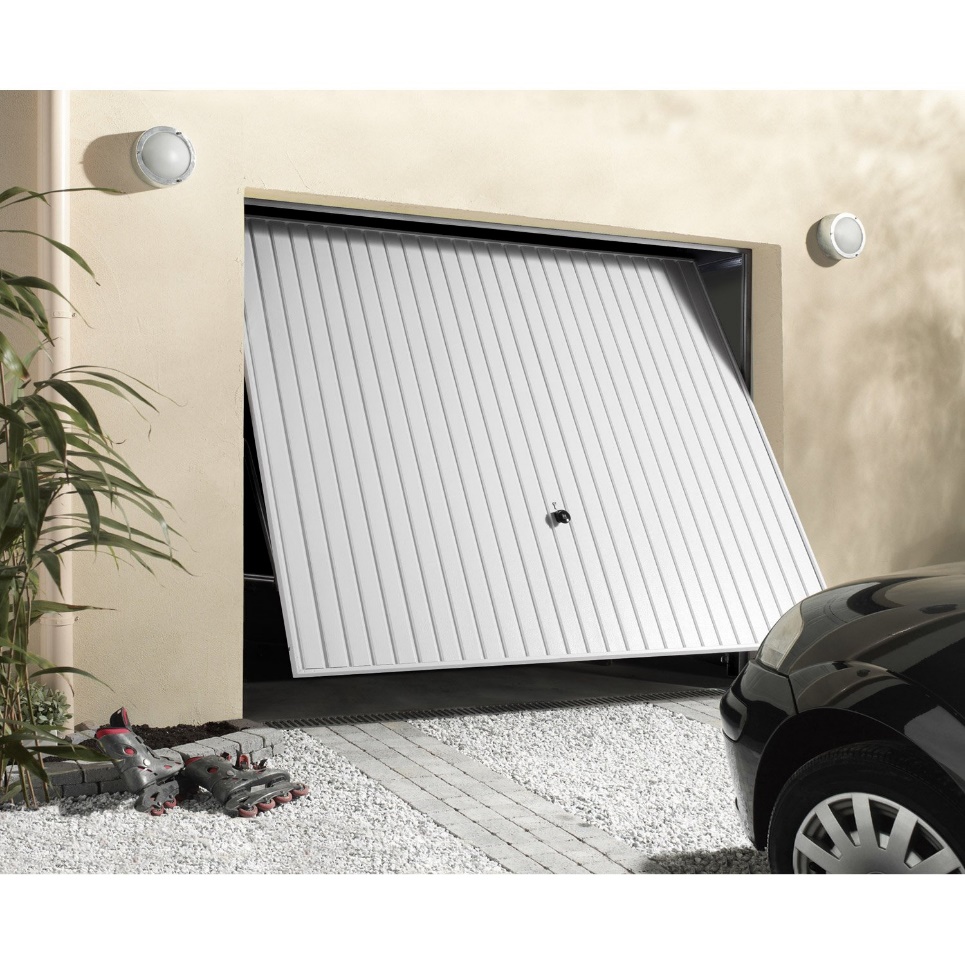 Translation